DEPARTAMENTO  DE EDUCACIÓN DEL ESTADO DE CONNECTICUT Concilios Escolares
Información General sobre el Objetivo y los Requisitos de la Ley Estatal Educativa 10-111 
(P.A. 10-111)
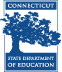 El objetivo de los Concilios Escolares
El propósito de los Concilios  es ofrecerles a los padres,  personal escolar, los estudiantes (si aplica), y a los líderes de la comunidad la oportunidad de  trabajar unidos para mejorar el desempeño académico  de estudiantes en las escuelas con los índices más bajos de desempeño académico estatal.
Los Concilios Escolares funcionan como asesores para la administración de la escuela.
Escuelas que Deben Establecer Concilios
Antes del 15 de enero de 2013
Antes del 1º de noviembre de 2013
Las escuelas 
que se encuentren dentro del 5% de desempeño académico más bajo estatal

Y

que no lograron el nivel de progreso anual adecuado en matemáticas y lectura en toda la escuela*
Las escuelas que no lograron en nivel de progreso anual adecuado en matemáticas y lectura en toda la escuela*
* Antes del 1º de julio de 2012
Implementación
Se recomienda a los distritos que deben cumplir con la fecha límite del 1º de noviembre de 2013 empezar un año antes de lo programado estableciendo tantos concilios como sea posible.
 
Cualquier junta de educación local puede establecer voluntariamente un concilio para cualquier escuela este año y puede adoptar el modelo descrito en la ley estatal o escoger un modelo alternativo.
Proceso de Selección
Responsabilidades del Concilio
Los Concilios pueden aconsejar a la administración de la escuela en estos aspectos:   
Analizar los datos del aprovechamiento  académico  de la escuela y las necesidades de la escuela en relación con el plan de mejora de la escuela;
Revisar los objetivos fiscales del presupuesto  interino de la escuela y aconsejar al director antes de presentar el presupuesto final al superintendente;
Participar en el proceso de contratación del director de la escuela o de otros administradores de la escuela participando en las  entrevistas de candidatos y presentando informes sobre dichas entrevistas al superintendente y a la junta de educación local;
Ayudar al director a realizar cambios operacionales y en programas para mejorar el desempeño  académico de la escuela;
Responsabilidades (continuación)
Desarrollar y aprobar una política (reglamento) escolar de participación de los padres que explica el papel de los padres y de los encargados  legales
(Observación: Las escuelas que reciben fondos de Título 1 deben crear una política de participación de los padres en conjunto con, aprobada por, y distribuida a los padres. Una política Título 1 de participación de los padres puede servir como la política requerida bajo esta sección).  
Trabajar con los administradores de la escuela en el desarrollo y la aprobación de un contrato escolar  (school compact)para los padres, los encargados legales, y los estudiantes. Dicho contrato explica los objetivos y el enfoque académico de la escuela e identificar las maneras en que los padres y el personal escolar pueden desarrollar una asociación (partnership)  para mejorar el aprendizaje de los estudiantes. 
(Observación: Las escuelas que reciben fondos federales de Título 1 deben tener un contrato entre la escuela y los padres, creado por los padres. El contrato de Título 1 de una escuela puede servir como el contrato requerido bajo esta sección).
Además de las responsabilidades requeridas, un Concilio puede:
Ayudar a crear y revisar el plan de mejora escolar y aconsejar al director antes de presentar el informe al superintendente de escuelas; 
Trabajar con el director para crear, llevar a cabo y presentar un informe de los resultados de una encuesta anual a los padres, encargados legales  y maestros sobre asuntos relacionados con todo ambiente escolar; y
Proporcionar consejos al director acerca de cualquier asunto que afecte la escuela con la excepción de aquellos asuntos relacionados con contratos de trabajo (uniones)  entre los maestros y la junta de educación local.
Los Concilios Escolares No
Manejan la escuela;
Supervisan el personal 
Firman contratos ni acuerdos de compra
Discuten problemas individuales entre los maestros y los estudiantes y/o los padres; 
Determinan la elegibilidad de un estudiante para ser admitido a la escuela; ni
Determinan la asignación a clases ni las asignaciones para los estudiantes.
Recomendación para Reconstituir una Escuela
Después de haber estado establecido por tres años, un Concilio puede votar para recomendar que una escuela sea reconstituida de acuerdo a uno de los siguientes modelos aprobados bajo la NCLB o ley estatal. 
Un Concilio no puede votar para reconstituir una escuela si ya ha sido reconstituida por otro motivo. 
La ley estatal  proporciona un proceso por medio del cual la recomendación de un Concilio para reconstituir una escuela debe ser presentada a la junta de educación local, la cual puede aceptar, modificar o rechazar la recomendación. 
Dado el caso que un Concilio  y la junta de educación local no puedan llegar a un acuerdo sobre la reconstitución, el Comisionado de Educación Estatal debe decidir. La Junta de Educación Estatal no puede permitir que sean reconstituidas más de 25 escuelas por año bajo esta ley estatal.
Modelos Posibles de Reconstitución
Modelos Federales:
Modelo "Turnaround"
Modelo " Restart"
Modelo  "Transformation"
Cualquier otro modelo desarrollado por la ley Federal (NCLB)

Modelos Estatales:
Escuela “CommPACT”
Escuela “Innovación”
Capacitación para los Concilios
Se exige a las juntas de educación locales proporcionar capacitación y entrenamiento adecuado a los miembros de los Concilios Escolares para ayudarlos en la ejecución de sus deberes.
Responsabilidades del CSDE
La ley estatal requiere que el CSDE supervise y presente informes periódicamente a la Asamblea Legislativa de Connecticut acerca de lo siguiente: 

el número de Concilios; 
las escuelas que han sido reconstituidas; 
el nivel de participación de los padres; y 
el progreso de la escuela en referencia a la asistencia escolar, el desempeño académica  y la disciplina de sus estudiantes.
Orientación y Apoyo del CSDE
El CSDE ha convocado un grupo de asesoría de partes interesadas
Se han planificado una serie de foros comunitarios en colaboración con el Connecticut Parent Information and Resource Center (Centro de Información y Recursos para Padres de Connecticut; CT PIRC).
Orientación sobre temas como por ej.: cómo realizar los procesos de elección y nombramiento, capacitación y apoyo para una implementación y funcionamiento  efectiva; contemplar la reconstitución de una escuela; y cómo implementar contratos efectivos entre la escuela y los padres
Una página web del Concilio Escolar  en la website de la agencia para proporcionar información y recursos actualizados
Contacto
Judy Carson, Ph.D.
Ministerio de Educación del Estado de Connecticut
25 Industrial Park Road
Middletown, CT 06457

judy.carson@ct.gov 
860-807-2122